|
UNIDAD TÉCNICA DE APOYO PRESUPUESTARIO
SENADO DE LA REPÚBLICA DE CHILE
EJECUCIÓN ACUMULADA DE GASTOS PRESUPUESTARIOSAL MES DE JUNIO DE 2018PARTIDA 27:MINISTERIO DE LA MUJER Y LA EQUIDAD DE GÉNERO
Valparaíso, agosto 2018
EJECUCIÓN ACUMULADA DE GASTOS A JUNIO DE 2018 PARTIDA 27 MINISTERIO DE LA MUJER Y EQUIDAD DE GÉNERO
Principales hallazgos
Para el año 2018 la Partida presenta un presupuesto aprobado de $52.845 millones, con un 62% de los recursos destinado a transferencias corrientes, los que al mes de junio registraron erogaciones del 61% sobre el presupuesto vigente y en línea con su gasto histórico. 
La ejecución del Ministerio del mes de junio ascendió a $2.072 millones, es decir, un 3,9% respecto de la ley inicial, gasto levemente inferior al registrado a igual mes del año 2017 (0,2 puntos porcentuales).  Por su parte, la ejecución acumulada al segundo trimestre de 2018 asciende a $28.466 millones, equivalente a un 53,9% del presupuesto inicial que ha sufrido modificaciones relativas a prestaciones de seguridad social por la aplicación de la Ley de Incentivo al Retiro y su respectivo ajuste en el subtítulo 21 “gastos en personal” y un incremento de $84 millones para el pago del servicio de la deuda (deuda flotante).  Dicha erogación acumulada se encuentra en línea a igual periodo del ejercicio anterior.
En cuanto a los programas, el 75% del presupuesto vigente, se concentra en el Servicio Nacional de la Mujer y la Equidad de Género (48%) y Prevención y Atención de la Violencia contra las Mujeres (26%), los que al mes de junio alcanzaron niveles de ejecución de 49% y 49% respectivamente, calculados respecto al presupuesto vigente.
La Subsecretaría de la Mujer y la Equidad de Género es el que presenta el menor avance con un 40,5%, mientras que el programa Mujer y Trabajo es el que presenta la ejecución mayor con un 88,3%.
2
COMPORTAMIENTO DE LA EJECUCIÓN ACUMULADA DE GASTOS A JUNIO DE 2018 PARTIDA 27 MINISTERIO DE LA MUJER Y EQUIDAD DE GÉNERO
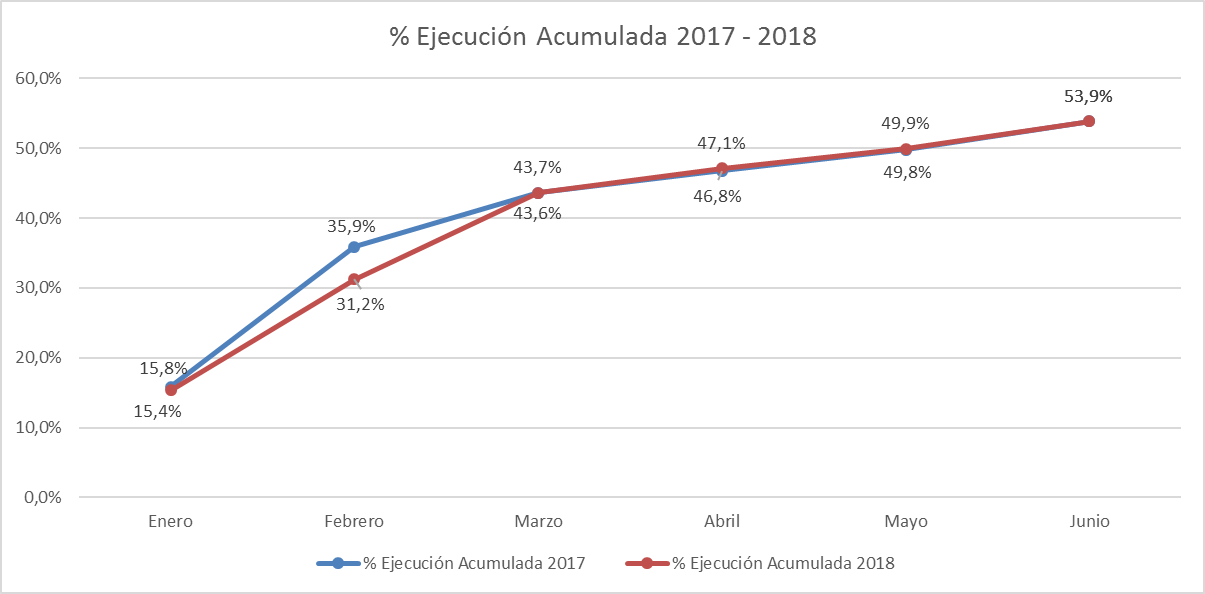 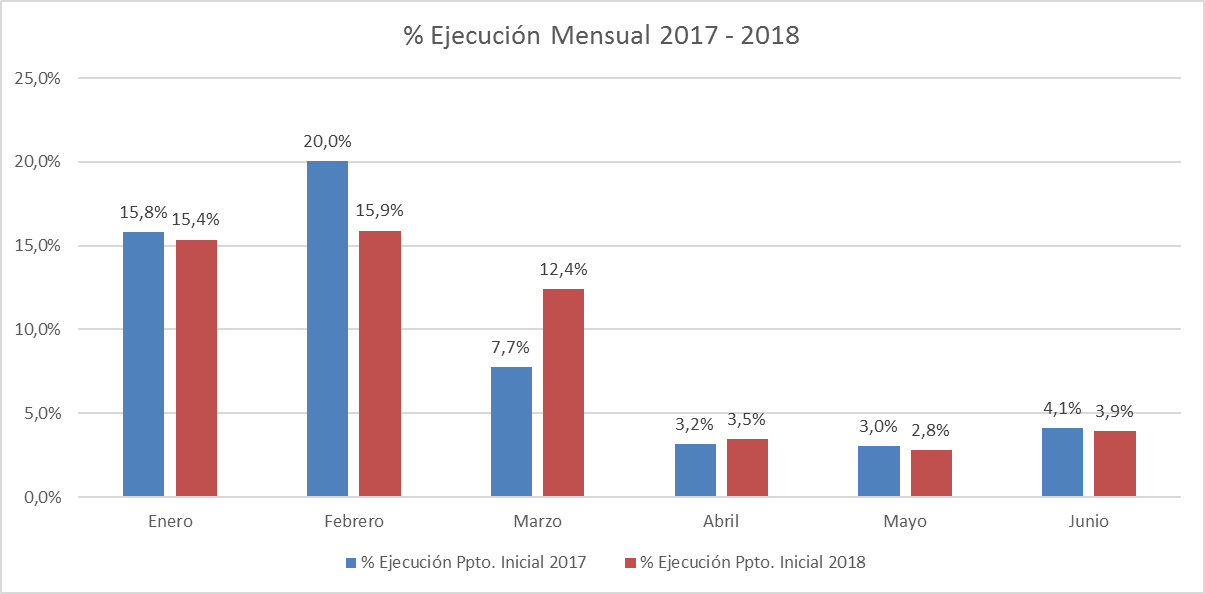 3
EJECUCIÓN ACUMULADA DE GASTOS A JUNIO DE 2018 PARTIDA 27 MINISTERIO DE LA MUJER Y EQUIDAD DE GÉNERO
en miles de pesos 2018
4
EJECUCIÓN ACUMULADA DE GASTOS A JUNIO DE 2018 PARTIDA 27 RESUMEN POR CAPÍTULOS
en miles de pesos 2018
5
EJECUCIÓN ACUMULADA DE GASTOS A JUNIO DE 2018 PARTIDA 27. CAPÍTULO 01. PROGRAMA 01:  SUBSECRETARÍA DE LA MUJER Y LA EQUIDAD DE GÉNERO
en miles de pesos 2018
6
EJECUCIÓN ACUMULADA DE GASTOS A JUNIO DE 2018 PARTIDA 27. CAPÍTULO 02. PROGRAMA 01:  SERVICIO NACIONAL DE LA MUJER Y LA EQUIDAD DE GÉNERO
en miles de pesos 2018
7
EJECUCIÓN ACUMULADA DE GASTOS A JUNIO DE 2018 PARTIDA 27. CAPÍTULO 02. PROGRAMA 02:  MUJER Y TRABAJO
en miles de pesos 2018
8
EJECUCIÓN ACUMULADA DE GASTOS A JUNIO DE 2018 PARTIDA 27. CAPÍTULO 02. PROGRAMA 03:  PREVENCION Y ATENCION DE VIOLENCIA CONTRA LAS MUJERES
en miles de pesos 2018
9